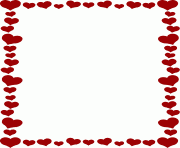 Welcome to the February Roundtable!
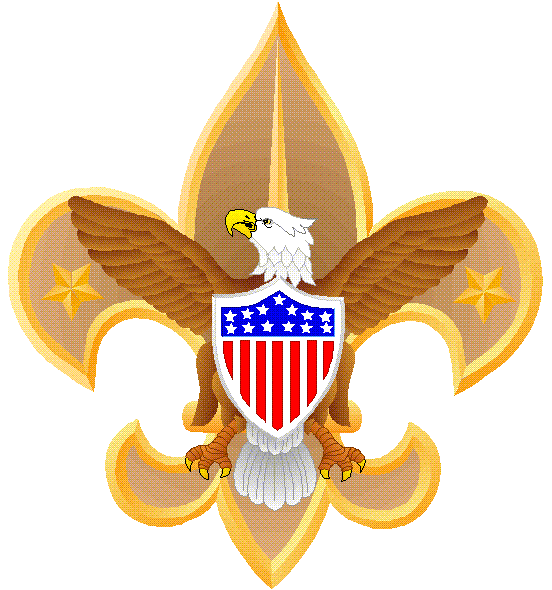 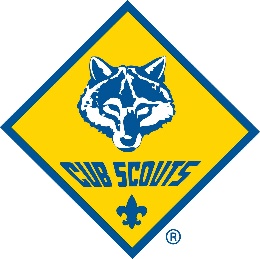 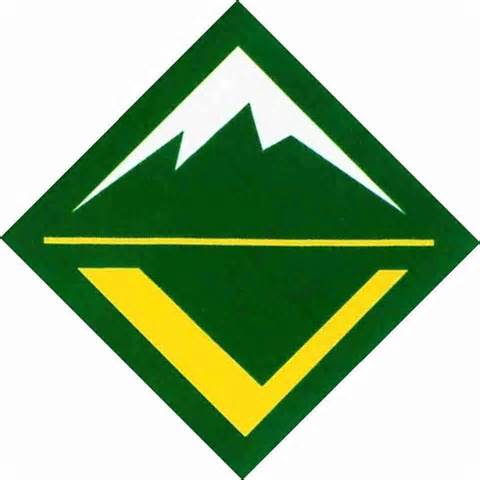 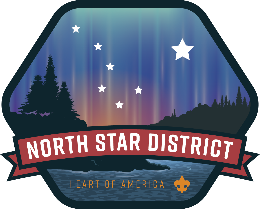 TONIGHT’S AGENDA
6:30-7:00: Sign-In and networking.  
 
7:00-7:15:  Combined Opening in the Auditorium:
Flag presentation, oath & law,  Outdoor Code, announcements, 
Wood Badge presentation
 
7:15-7:55: Scouts BSA Breakout:
Open Discussion on Troop Fundraising ideas.
 
7:15-7:55: Cub Scout Breakout:
Preparations and what to bring for Wolf Camp, Bear Camp, and Webelos Woods.    Bear Claw Award!
 
7:15-7:55: Pack and Troop Mail, coffee and cookies, in the cafeteria.

7:15-8:00: Merit Badge Counselor Training: 
By Larry Gallamore in Room 301.
 
8:00: Combined closing: 
SOTM announcement, training awards, door prizes, 
Scoutmaster’s Minute, and benediction.
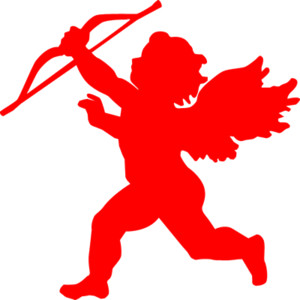 The Outdoor Code
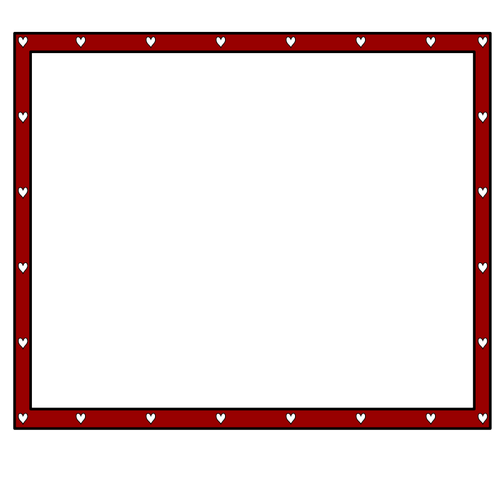 As an American, I will do my best to –     Be clean in my outdoor manners.     Be careful with fire.    Be considerate in the outdoors.    Be conservation minded.
Roundtable Youth Flag Ceremony
Troop/Pack Youth Flag Ceremony 
Pledge, Oath, Law & Outdoor Code
First time participant receives red/white/blue star coups
Third time participant receives red/white/blue loops
See Gail Lavenburg to signup
816-682-5875, gaill0516@gmail.com
A big thank you to Janet Cookingham for donating the ribbon & sewing the loops!
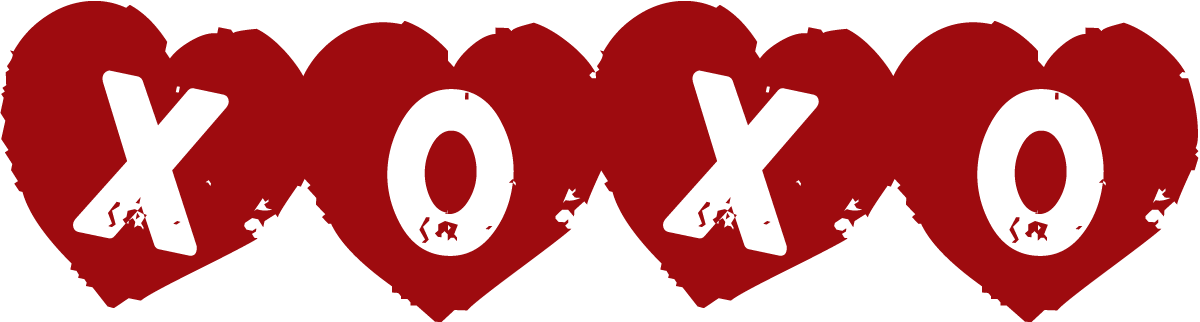 UPCOMING EVENTS
Klondike Derby

WHEN:    Fri Feb 18th / Sat Feb 19th
WHERE:
    Jesse James Park, 3001 N Hwy 33, Kearney, MO 64060
COST:       $15 / Person
Register Online: 
https://www.northstarkc.com/klondike-derby-2022
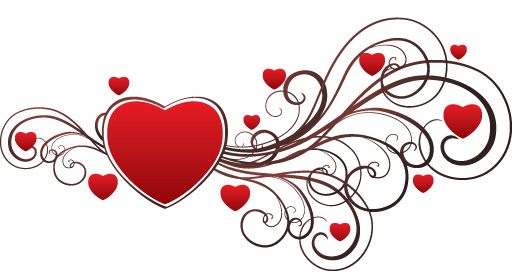 2022 Camp-O-Ree & Webelos Woods
SAVE-THE-DATE:
Fri Oct 8th - Sat Oct 9th
UPCOMING EVENTS (cont.)
District Pinewood Derby

WHEN:     Saturday March 5th 2022
WHERE:   St. Patrick’s Catholic Church
	      1401 NE 42nd Terrace, Kansas City, MO 64116
COST:        FREE
INFO:     https://www.northstarkc.com/pinewood-derby-2022
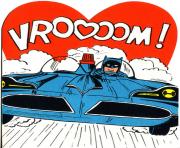 HOAC - Trash The Trash
When:  Sat May 7th
Do Service Project in your own Community - with your family, your unit or any other group.
Act LOCAL - Impact GLOBAL
More Info on HOAC Website:  
	https://www.hoac-bsa.org/activities
UPCOMING EVENTS (cont.)
North Star District Dinner
When:  March 26th, 2022 at 6:00 PM.
Where:  St. James Catholic Church, 309 S Stewart Rd.
		Liberty, Missouri 64068
Cost:  $15 for 2021 Eagle Scouts
	$25 for all others
Adult recognition:
Cubmaster of the Year
H. Virgil Bower Scoutmaster of the Year
District Award of Merit

Nominations for district awards are now due 2/28.
https://www.northstarkc.com/adult-recognitions
https://www.northstarkc.com/award-of-merit
https://www.northstarkc.com/cubmaster-of-the-year
https://www.northstarkc.com/scoutmaster-of-the-year
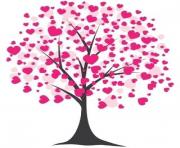 UPCOMING EVENTS (cont.)
HOAC - Scout Day At The K
When:  Sun Apr 10th 
Cost:	   $15 / $20 / $35
Be Prepared Bundle (Groups of 20-or-more) Extended thru Feb 15th!
Registration for the Pre-Game Scout Parade opens on Feb 5th!  (Only 1,000 spots - so registration will fill-up quickly!)
More Info on HOAC Website:
	https://www.hoac-bsa.org/activities
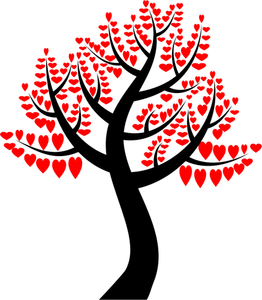 Upcoming Training
National Youth Leadership Training (NYLT)
Course A/B: June 5-10, 2022 
Course C/D: July 31-August 5, 2022
https://www.hoac-bsa.org/nylt

Leave No Trace Trainer Course
     May 6-8, 2022
https://www.hoac-bsa.org/outdoor-ethics-program
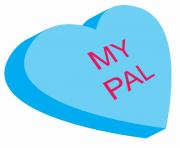 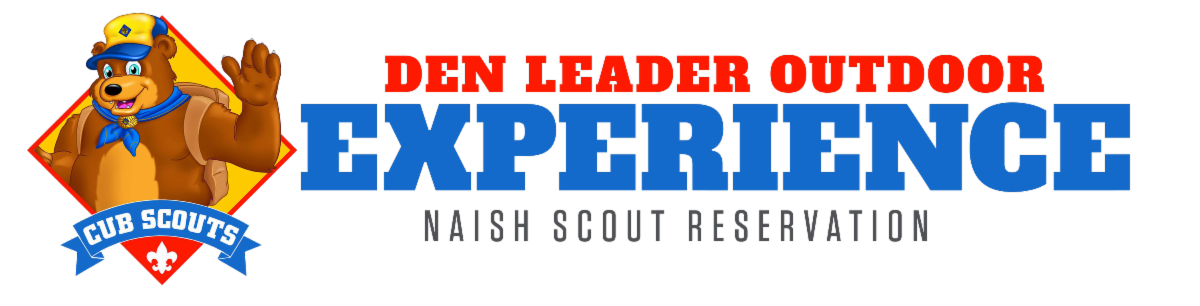 When: Sat., March 19 – Sun., March 20
View Flyer:
https://www.hoac-bsa.org/Data/Sites/1/media/training/doe/2022-doe-flyer-final.pdf
Register at:
https://app.mobilecause.com/form/D-Ryvg?vid=pllad
Introduction to Outdoor Leadership Skills Training
When:   Saturday, April 30th - Sunday, May 1st
Where:  Wilderness Camping and Retreat Center 
            34030 W 204th Street, Lawson, MO 64062
Cost:    $25
More Info:
Jim McCloud, Course Director at 816-289-5382 (after 4 PM) or jimccloud@sbcglobal.net
Kent Carlson, District Director at 816-569-4969 or kent.carlson@scouting.org
When:  April 9-10, 2022
Cost:    $50
Location: Bartle Scout Reservation 
Info and to Register:
https://www.hoac-bsa.org/Data/Sites/1/media/training/wfa/2022-final-wilderness-first-aid.pdf
(Only 3 spots left)
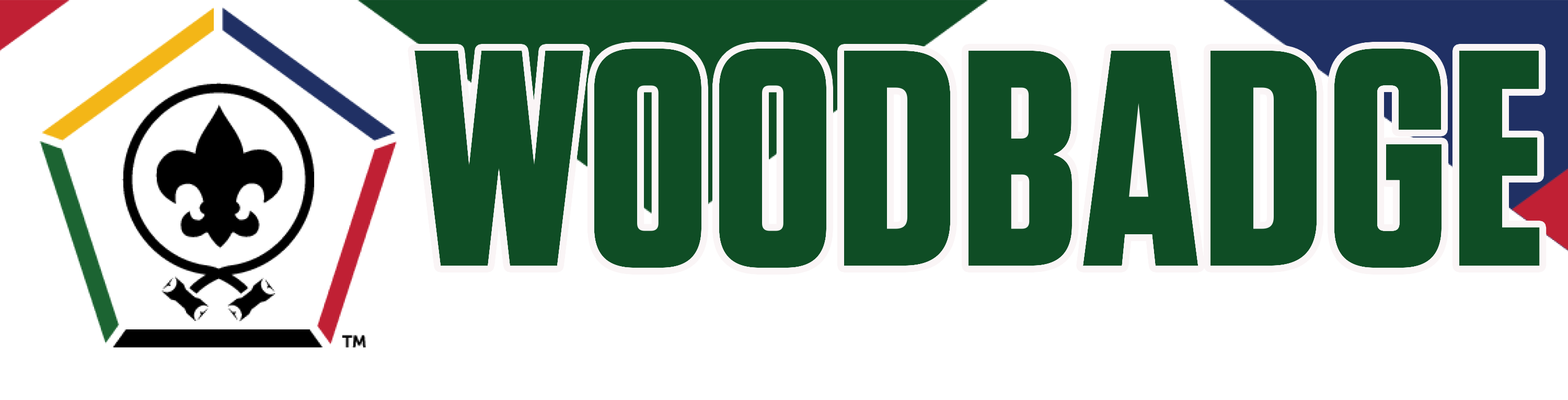 By Greg Plumb
The Spring 2022 course will be held April 8-10 and April 30-May 1.
The Fall 2022 course will be held September 16-18 and October 1.
Both will be held at Theodore Naish Scout Reservation.
https://www.hoac-bsa.org/wood-badge
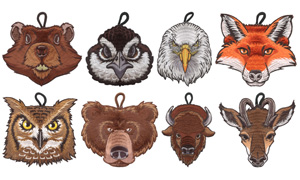 Bear Claw Award
The tradition of the Bear Claw Award began years ago as a special recognition created by the North Star District Commissioner staff.
Bear Claw Award Requirements
A Cub Scout must earn the Bear rank
While working on the Bear rank, a Cub Scout must earn an additional six elective Bear Adventures, for a minimum total of seven elective Bear Adventures
The Cub Scout must earn the religious emblem of his or her faith
https://www.northstarkc.com/the-bear-claw-award
After the completion of these requirements, the Cub Scout's Leader will contact their Unit Commissioner and arrange the creation of the Bear Claw Award and its presentation ceremony.
$ Troop Fundraisers $
What is your troop doing to raise money?

How much goes to the boys’ fund?

How much goes to the troop?
https://blog.scoutingmagazine.org/2017/02/02/unit-fundraising-dos-and-donts/
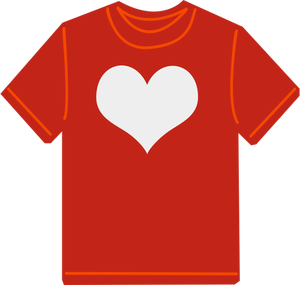 Fundraising “Do’s”
Do file a unit money-earning project application for approval by both the local council and the chartering organization. Submit this application to your council service center atleast two weeks in advance of the proposed date of your project.
Do check local laws regarding solicitation rules and permits.
Do select money-earning projects that are suited to the ages and abilities of youth participants.
Do select money-earning projects that teach youth members to earn their own way.
Do follow safe practices listed in the Guide to Safe Scouting.
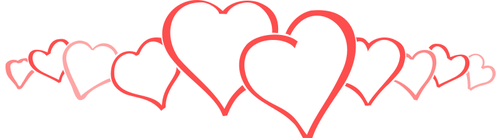 Fundraising “Don’ts”
Don’t solicit funds in the name of Scouting; only local councils have the authority to solicit funds.
Don’t conduct unit money-earning projects without adequate adult supervision.
Don’t forget to use the buddy system, and don’t go into unsafe or unfamiliar areas.
Don’t conduct unit money-earning projects after dark or in unsafe pedestrian areas.
Don’t sell fireworks as a unit money-earning project. That’s an unauthorized activity.
Scout’s are not permitted to do any sort of gambling
 (this includes raffle’s)
Scout are not permitted to receive any 
    funds obtained from an illegal source    (e.g., no beneficial happy hours)
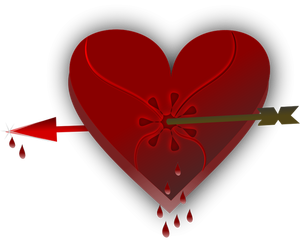 2022 Roundtableswill be held at thePolice Academythe first Thursdayof each month!3/3, 4/7, 5/5, 6/2, 8/4, 9/1, 10/6, 11/3, 12/1(No RT in July)
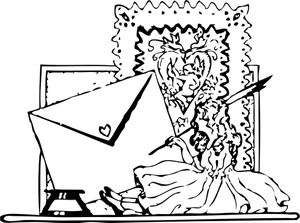